PHASE SEGMENTATION OF UNCURED COMPOSITE PREPREGS VIA DEEP LEARNING
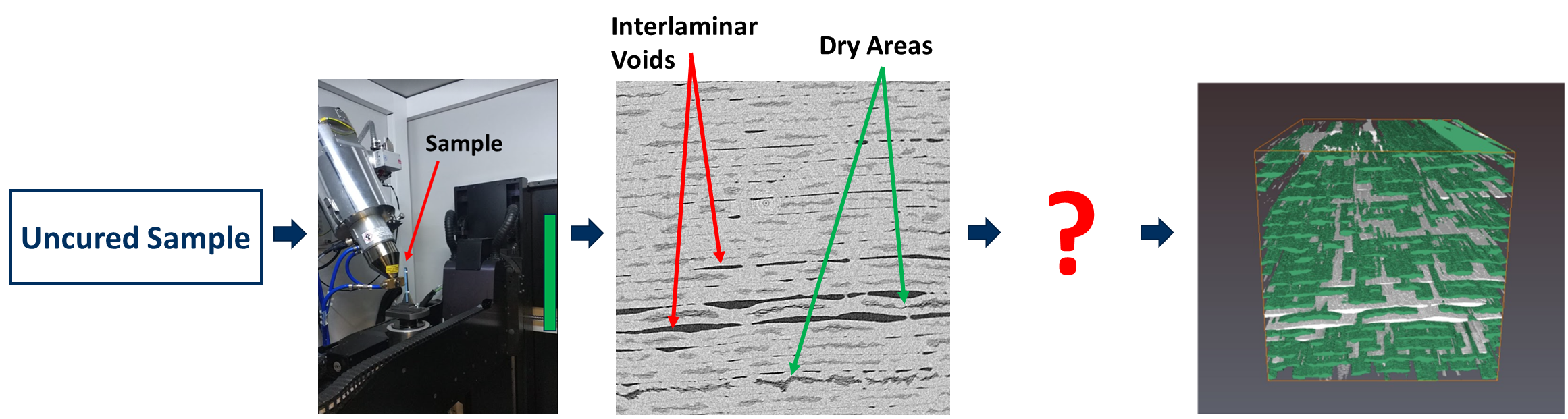 Pedro Galvez Hernandez
Dr. James Kratz
Image Based Simulation For Industry (IbSim-4i)
20.10.2022
London
pedro.galvezhernandez@bristol.ac.uk
[Speaker Notes: Reduce number animations
Timeline change: Remove?]
2
Index
Introduction

Phase Segmentation: Deep Learning vs Thresholding

The effect of the Deep Learning Architecture

The effect of the Annotator Bias

Summary
Image Based Simulation For Industry (IbSim-4i)
3
What is a prepreg?
In theory…
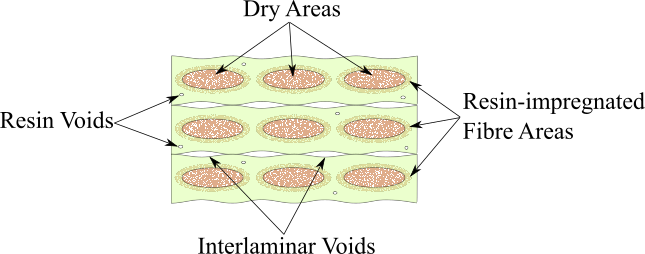 Image Based Simulation For Industry (IbSim-4i)
4
In reality…
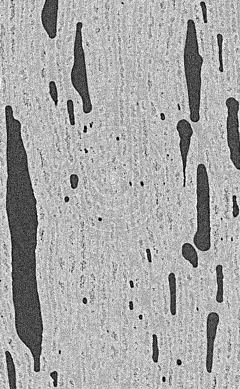 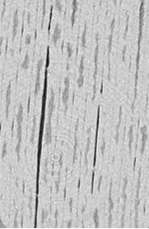 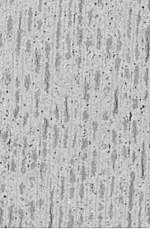 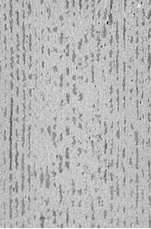 X-Ray CT micrography
Variability due to:
Different material suppliers 
Different batches 
Different classes (e.g. autoclave, out-of-autoclave, ATL grades, etc…)
Different Void Distribution and Level of Impregnation (Dry Areas)
Image Based Simulation For Industry (IbSim-4i)
5
Accurate quantification of the different phases in X-Ray CT micrographs of uncured prepreg composite
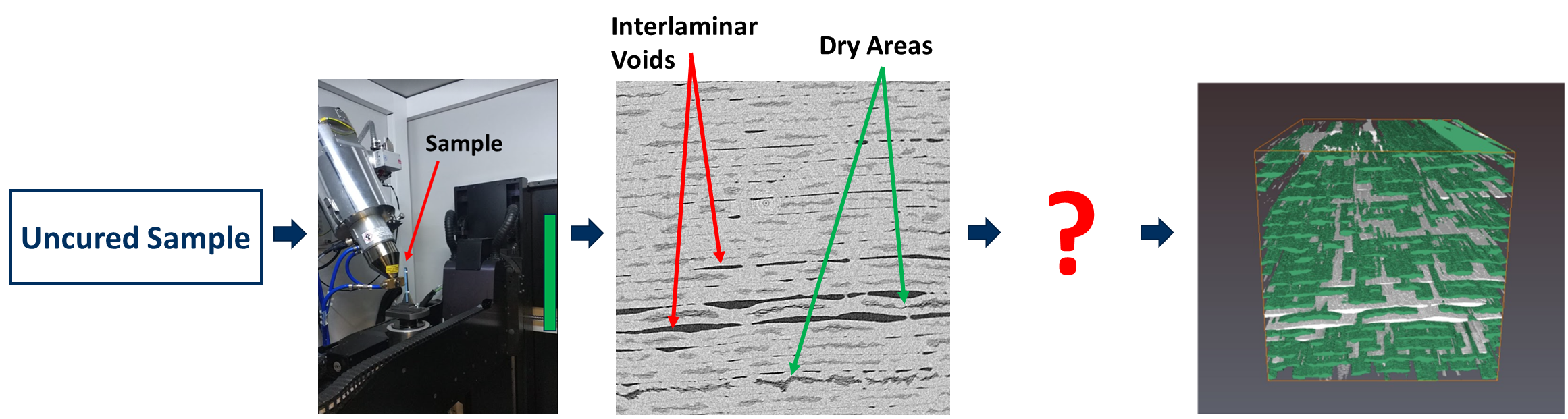 Phase Segmentation
Image Based Simulation For Industry (IbSim-4i)
6
How to effectively separate the different phases?
Thresholding
Deep Learning
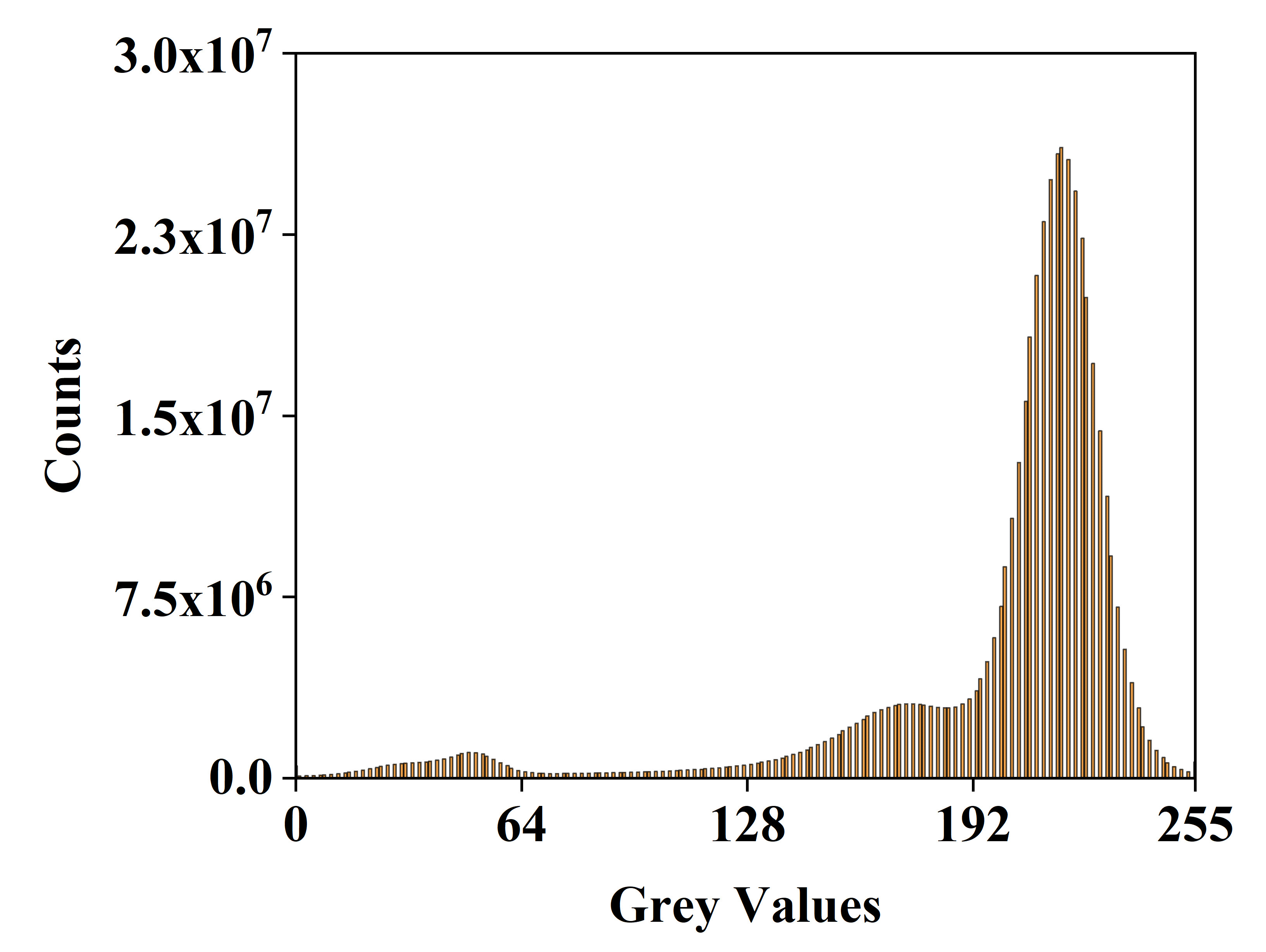 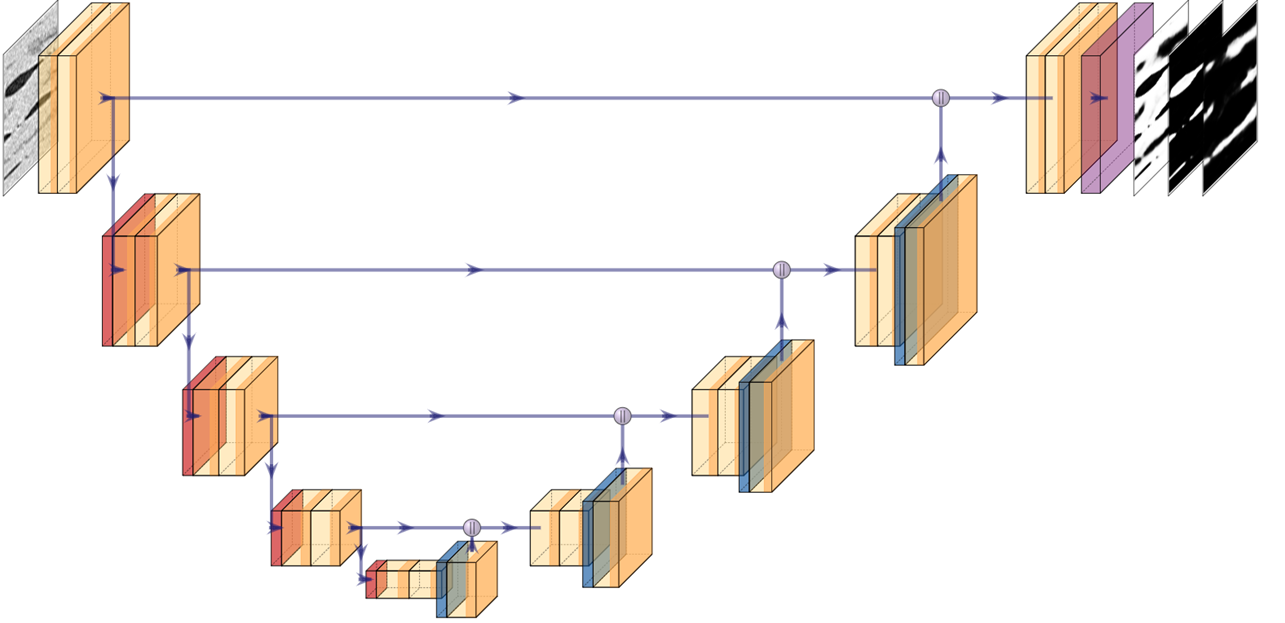 Dry Areas
Voids
U-Net architecture Ronneberger et al. 2015)
Th1: Mid-grey value between peaks
Th2: Minimum grey value between peaks
Image Based Simulation For Industry (IbSim-4i)
[Speaker Notes: - Add year in reference]
7
How to effectively separate the different phases?
Deep Learning
Training Set Size
Manual Annotations
Patches Selection
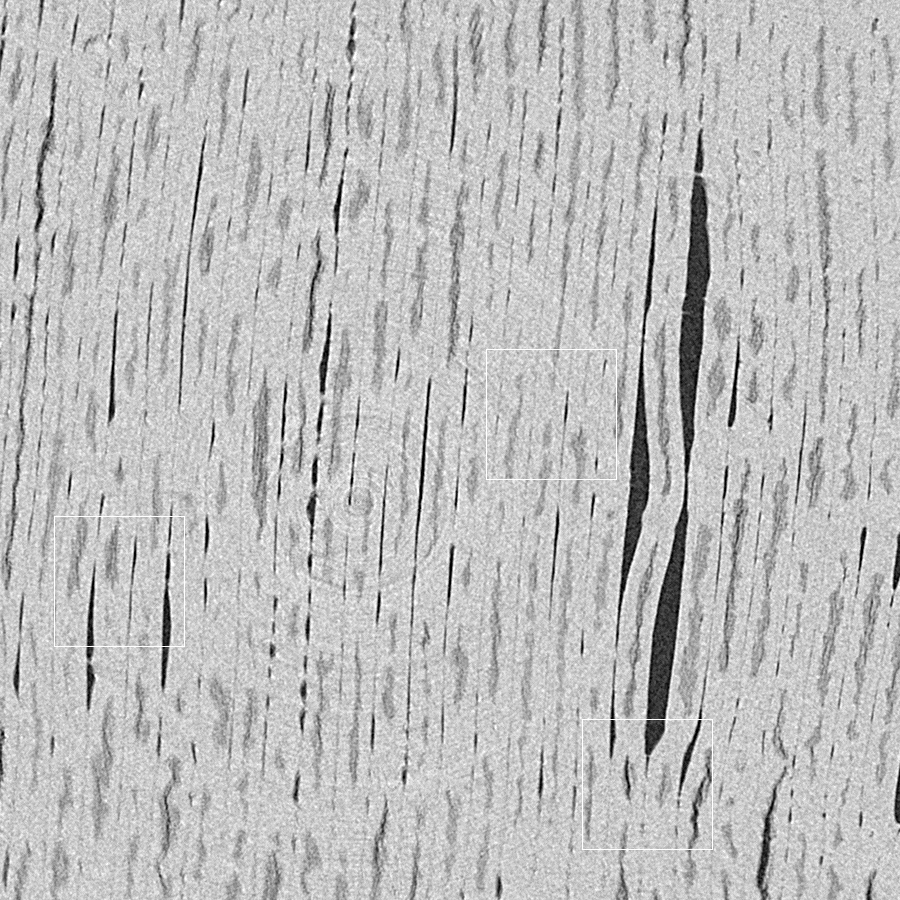 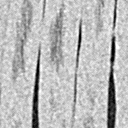 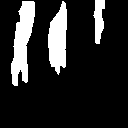 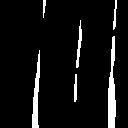 25
DL Training and Segmentation
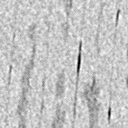 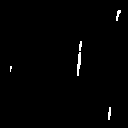 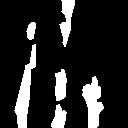 50
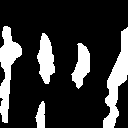 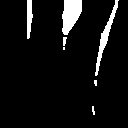 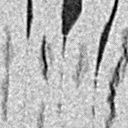 100
Image Based Simulation For Industry (IbSim-4i)
8
Thresholding
Deep Learning
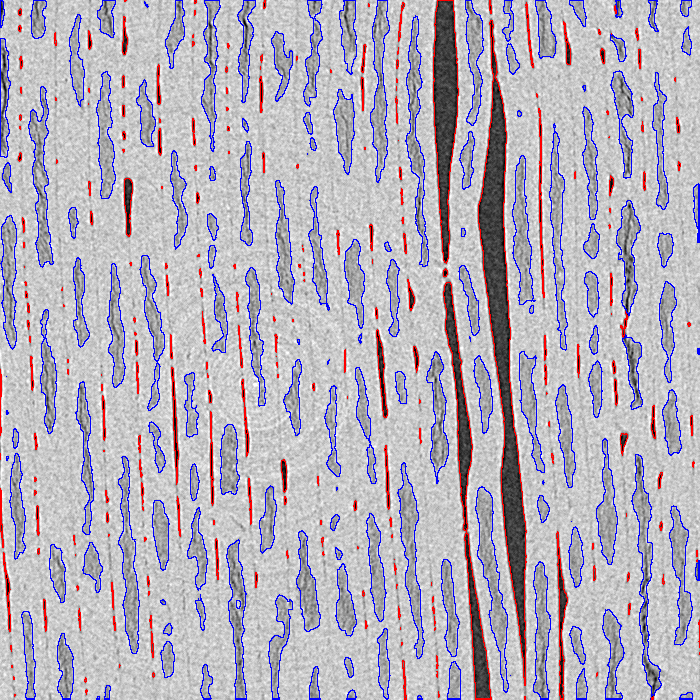 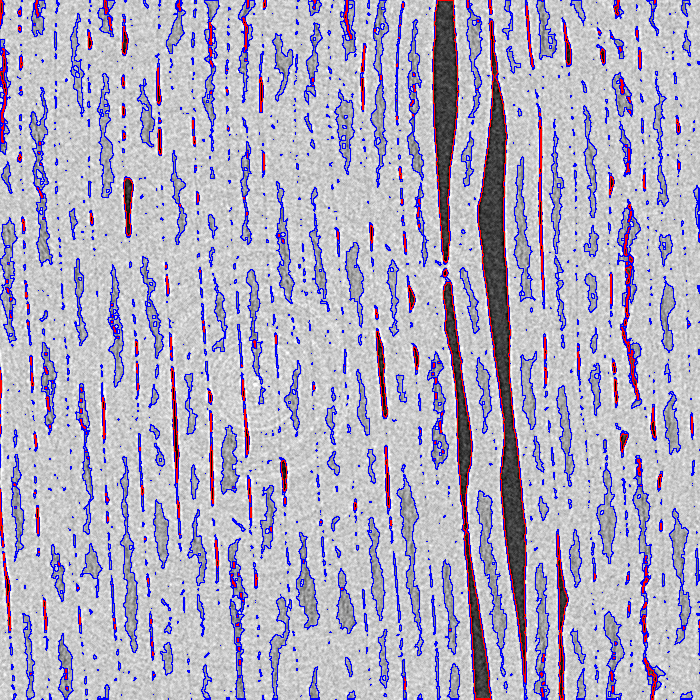 DL Trained with 50 images
Mid-grey value threshold
2 mm
Image Based Simulation For Industry (IbSim-4i)
9
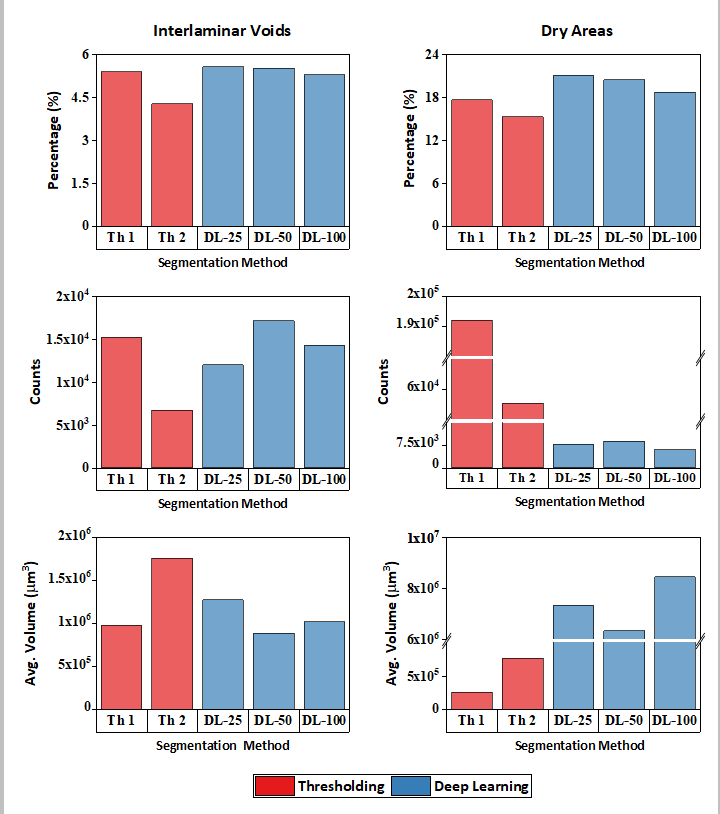 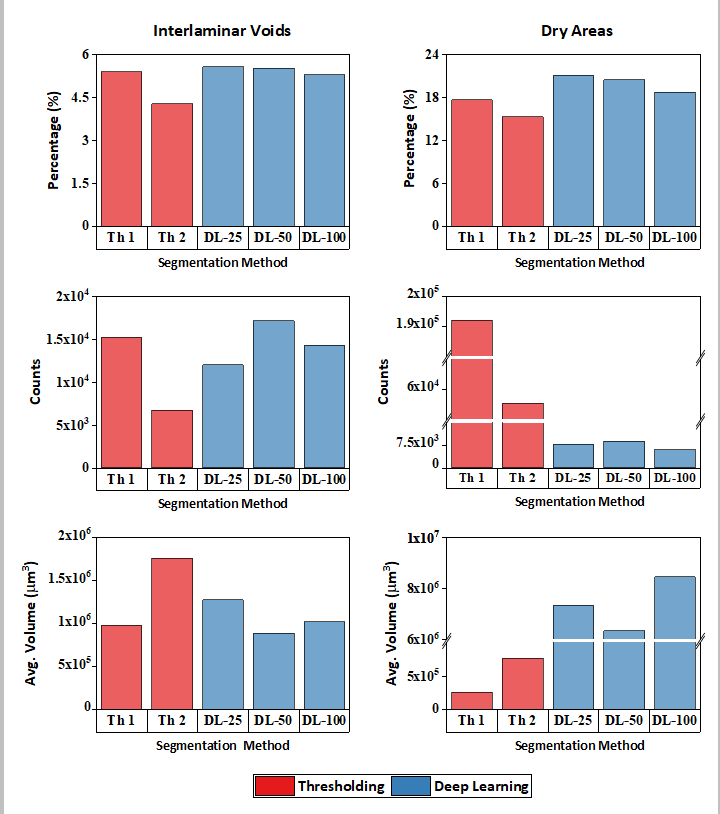 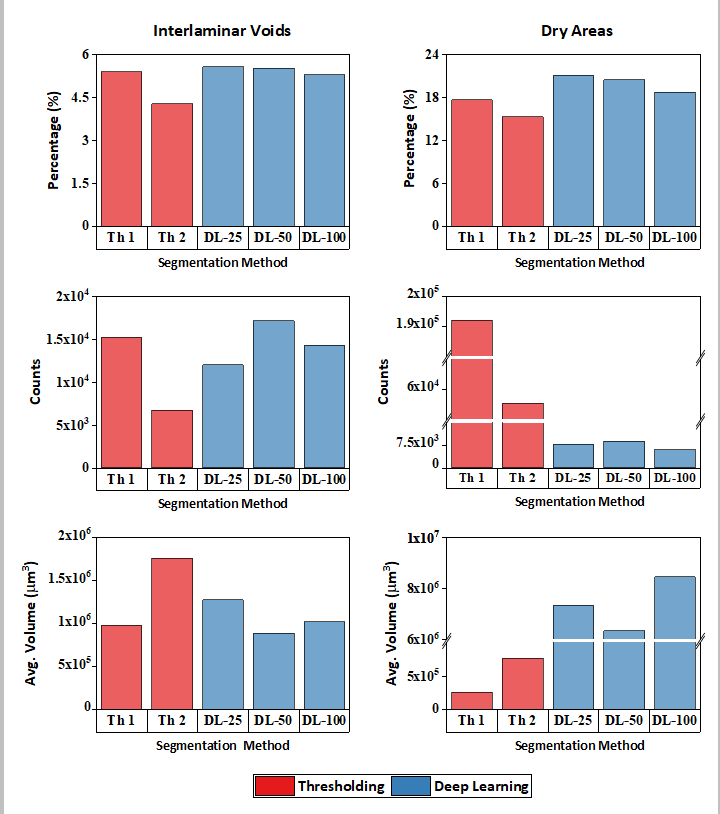 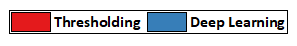 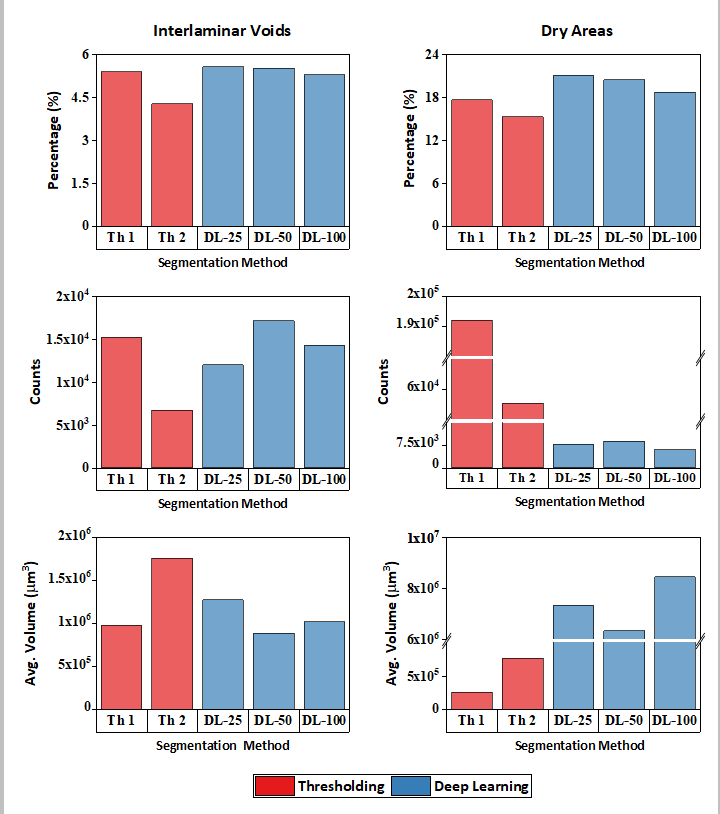 Deep Learning and Thresholding provide similar content estimations for dry areas but different distribution
Galvez-Hernandez et al. (2021)
Image Based Simulation For Industry (IbSim-4i)
10
Performance Evaluation
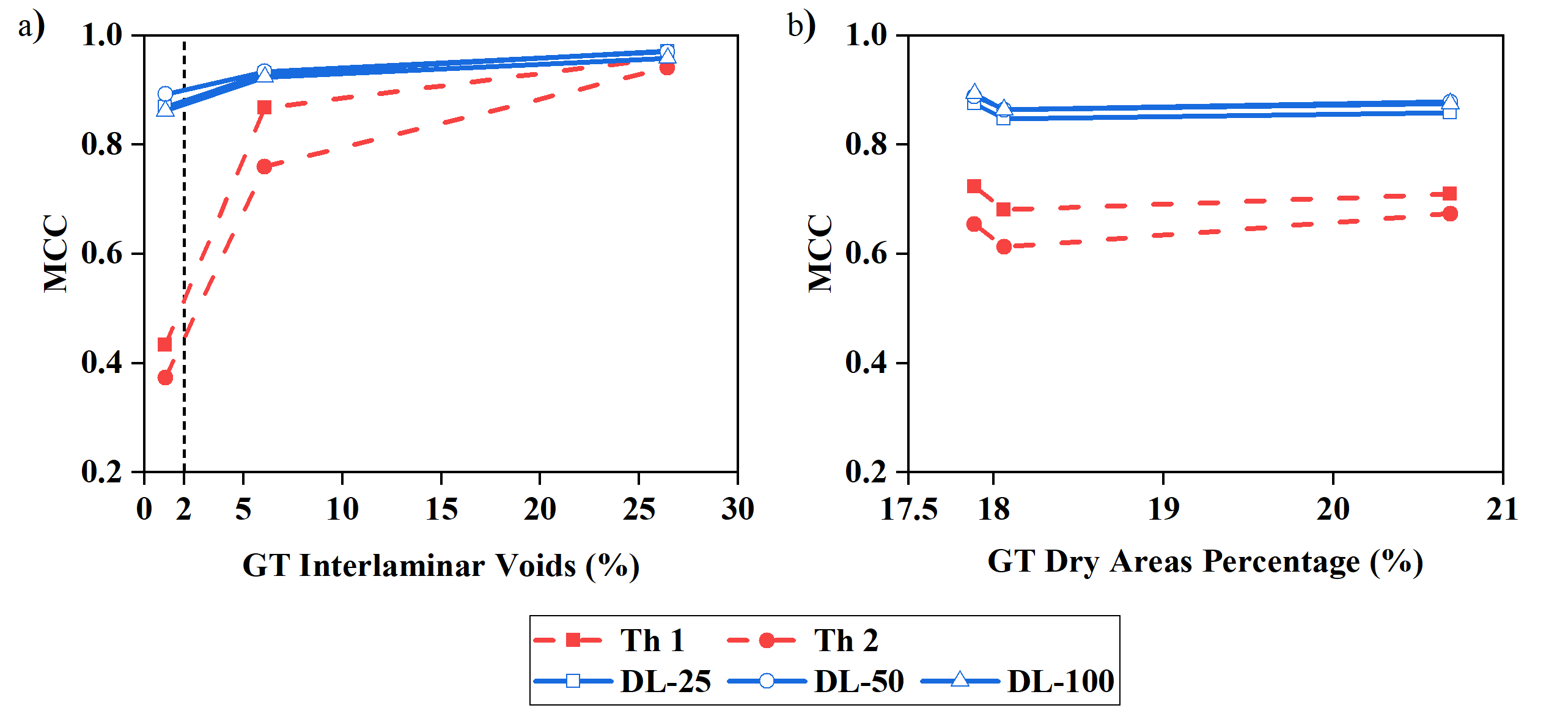 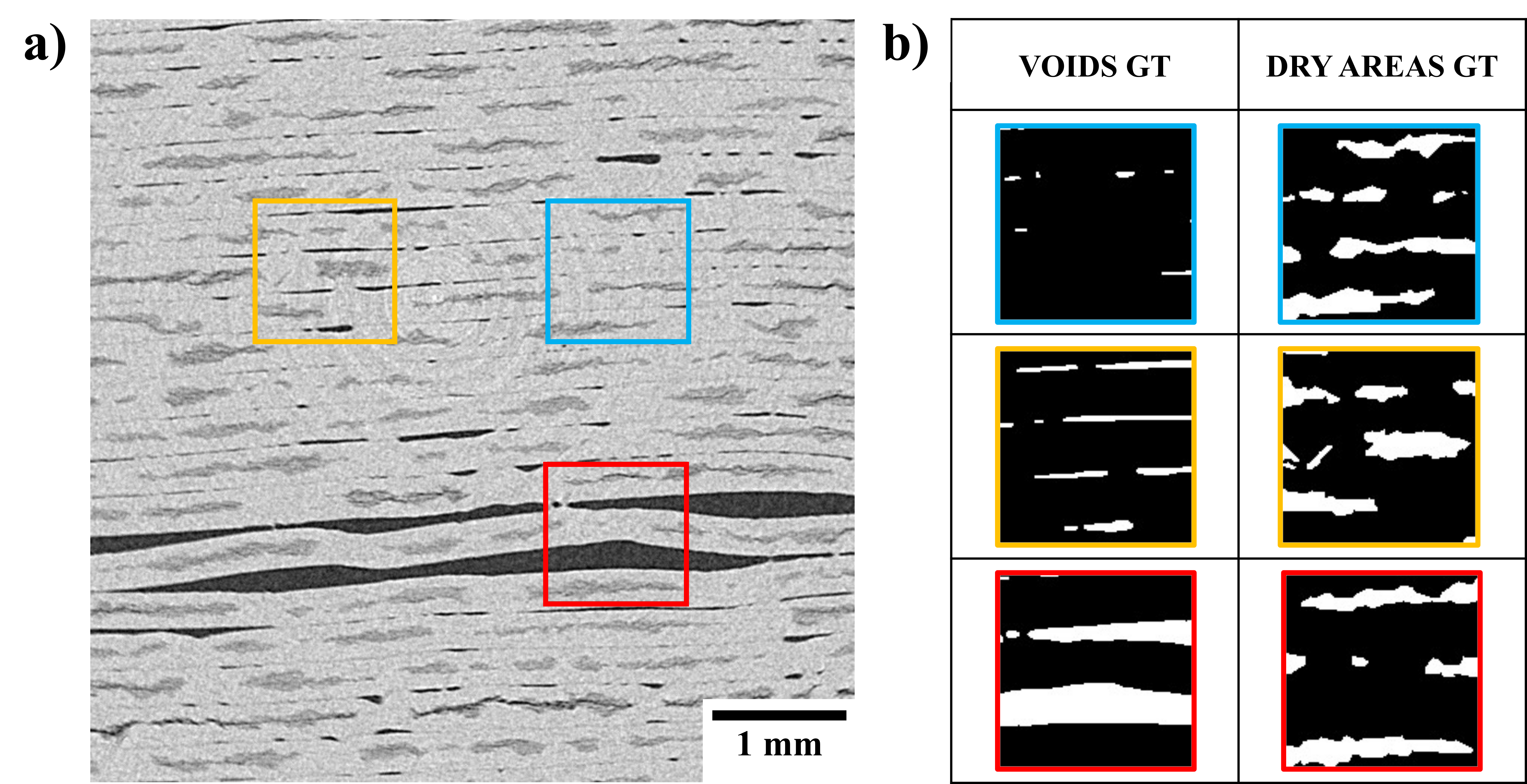 Three ROIs with low (1%), medium (6%) and high porosity (25%)
TP: True Positive
TN: True Negative
FP: False Positive
FN: False Negative
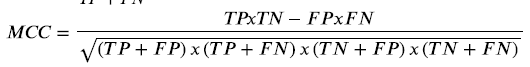 Image Based Simulation For Industry (IbSim-4i)
[Speaker Notes: MCC equation
Mention DL outperforms Thresholding at low porosity]
11
What is the effect of the Deep Learning architecture in the segmentation performance?
Image Based Simulation For Industry (IbSim-4i)
12
What defines a Deep Learning architecture?
Type of layers: Convolution, Atrous Conv., Depthwise Conv., Separated Conv, Dropout…
Sequence and Connection between layers: Concatenation, Add…, Upsampling
FCN-8s
DeepLabV3+ (2018)
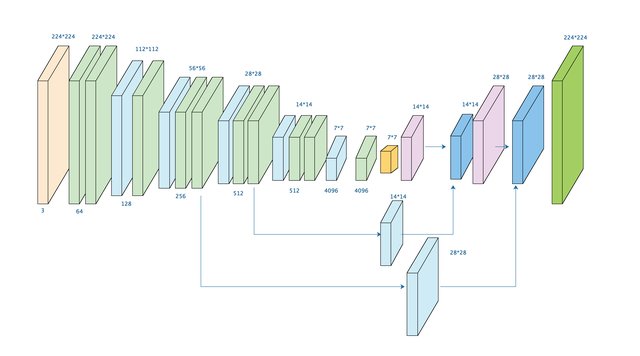 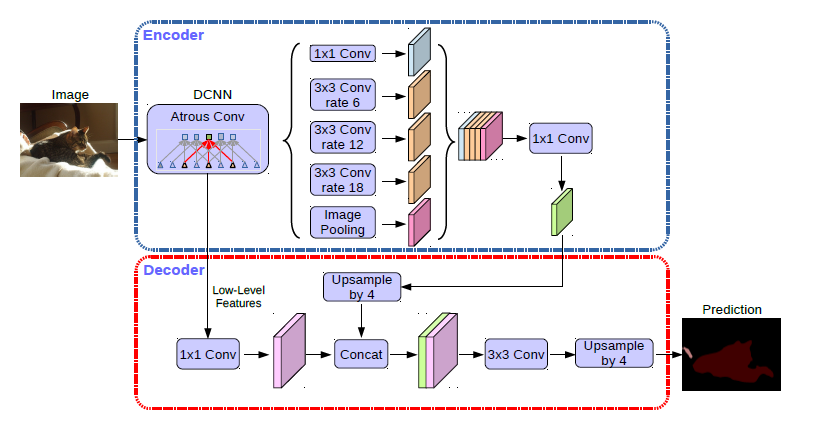 He et al. (2018)
Chen et al. (2018)
Image Based Simulation For Industry (IbSim-4i)
13
Performance Evaluation: DL Models Comparison
Training Set Size: 100
Training Set Size: 25
Training Set Size: 50
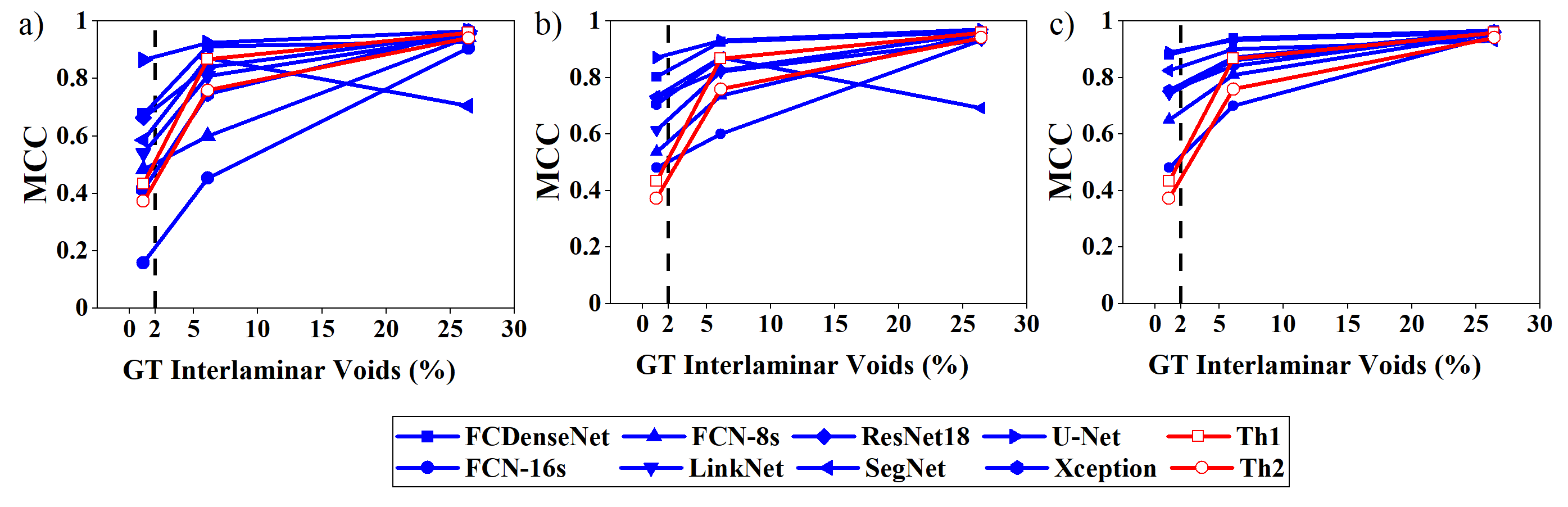 Most DL models outperform Thresholding in low porosity volumes

U-Net and FCDenseNet best models in any volume and training set size

SegNet: Struggle in the segmentation of big voids
Image Based Simulation For Industry (IbSim-4i)
14
Performance Evaluation: DL Models Comparison
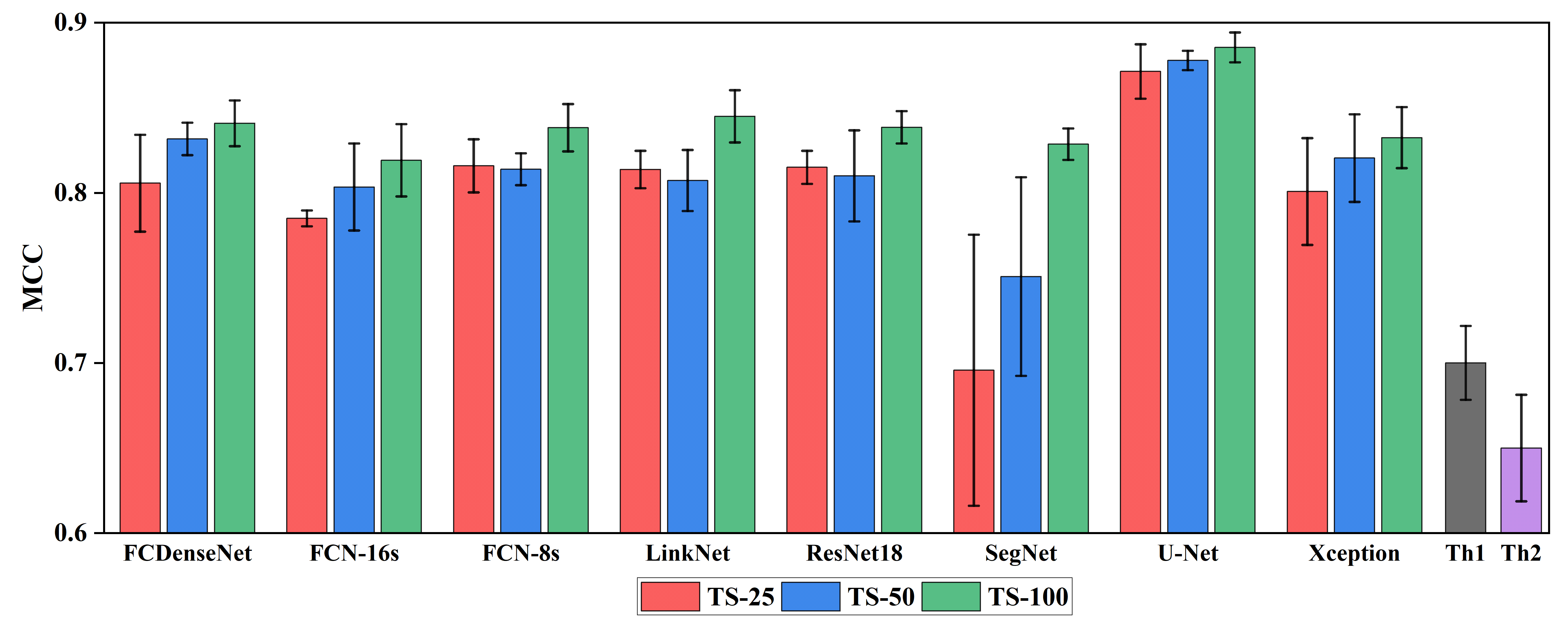 DL models consistently outperform Thresholding in all volumes regardless of the Training Set Size
Image Based Simulation For Industry (IbSim-4i)
15
Objectives and Experiment Design
Effect of the Annotator Bias in the Deep Learning segmentation of  interlaminar voids and dry area in uncured prepreg micrographs
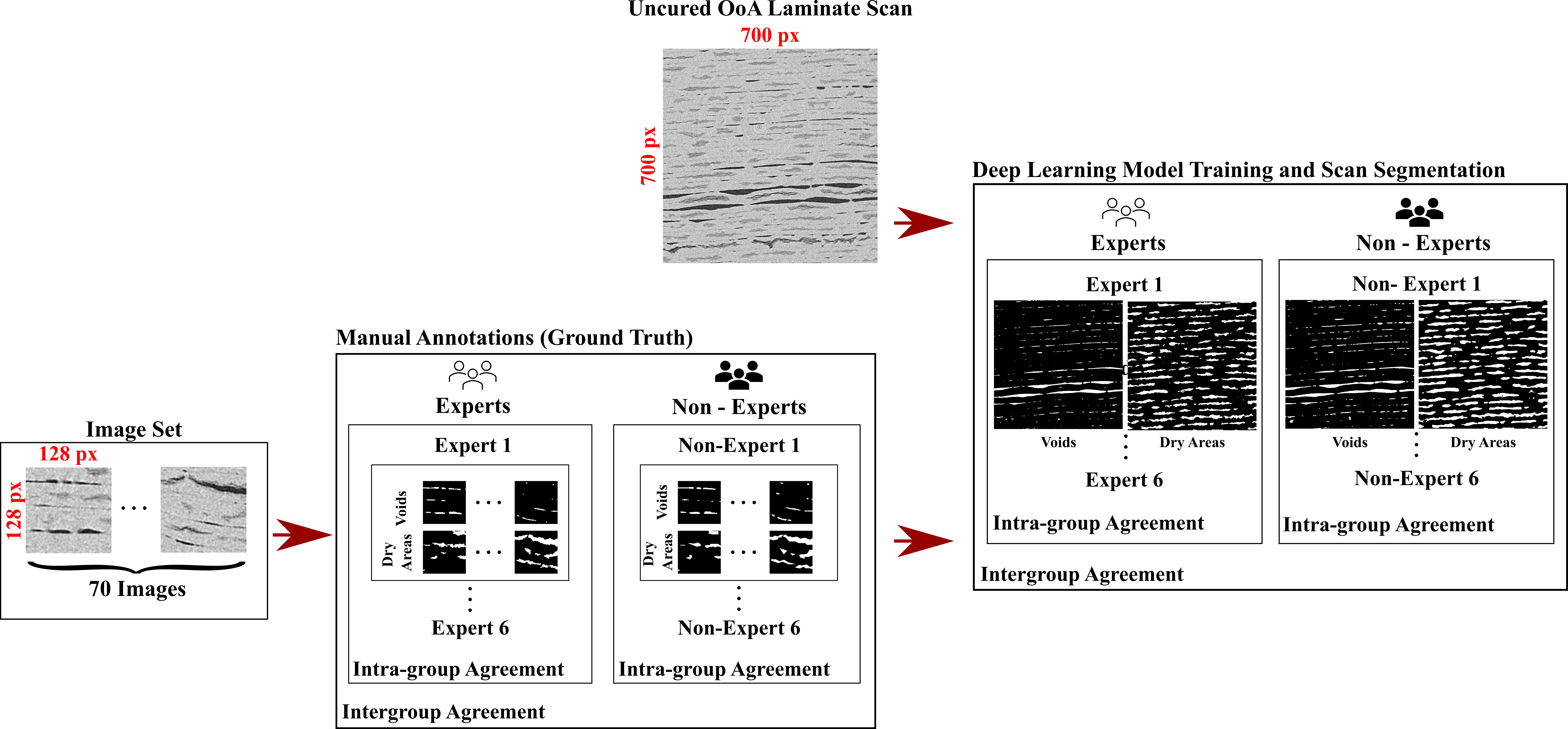 Image Based Simulation For Industry (IbSim-4i)
16
Inter-Annotator Agreement (Cohen’s Kappa)
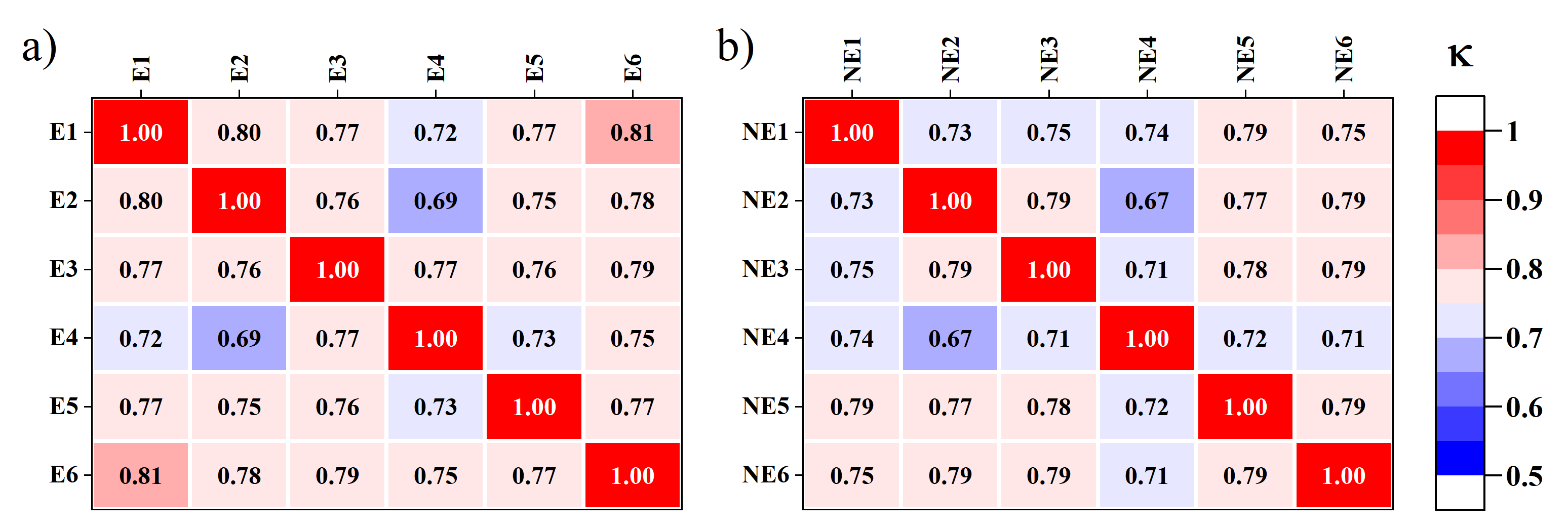 High level of inter-annotator and inter-model agreement 

Higher degree of similarity between DL segmentation than between annotators ground truths.

Inter-group agreement (Vanbelle’s method):
Ground Truths: 0.99
Phase Segmentation: 0.99
Ground Truth (Manual Annotations)
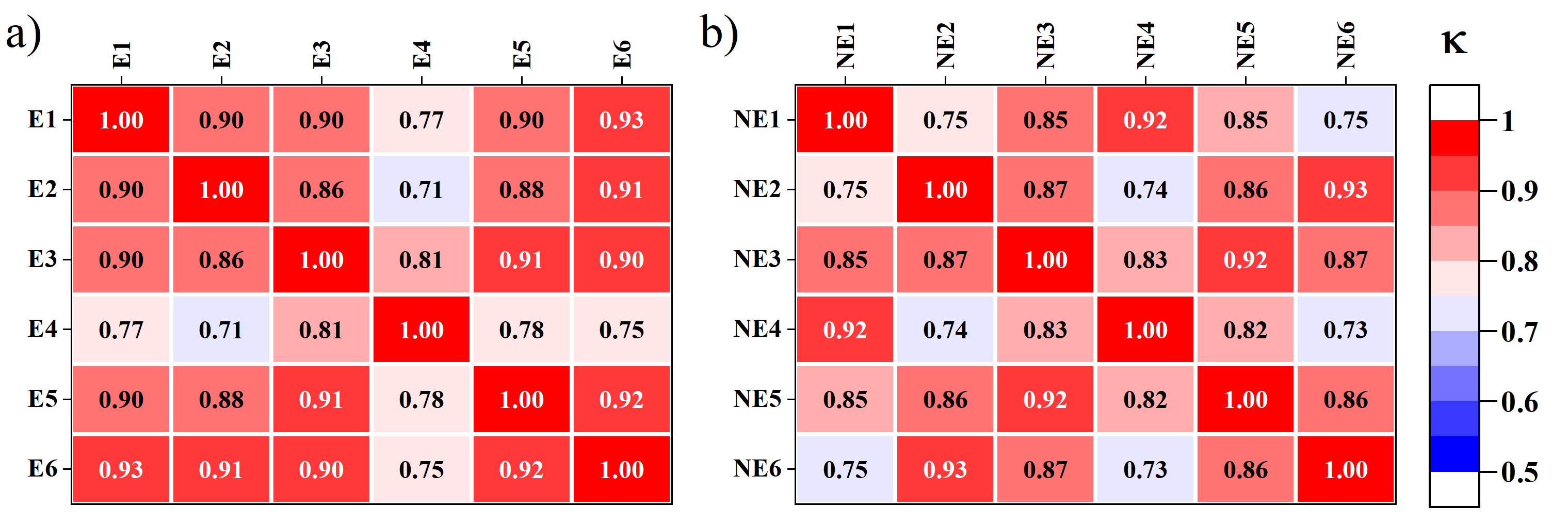 DL Phase 
Segmentation
Image Based Simulation For Industry (IbSim-4i)
17
Phase Segmentation – Models Agreement
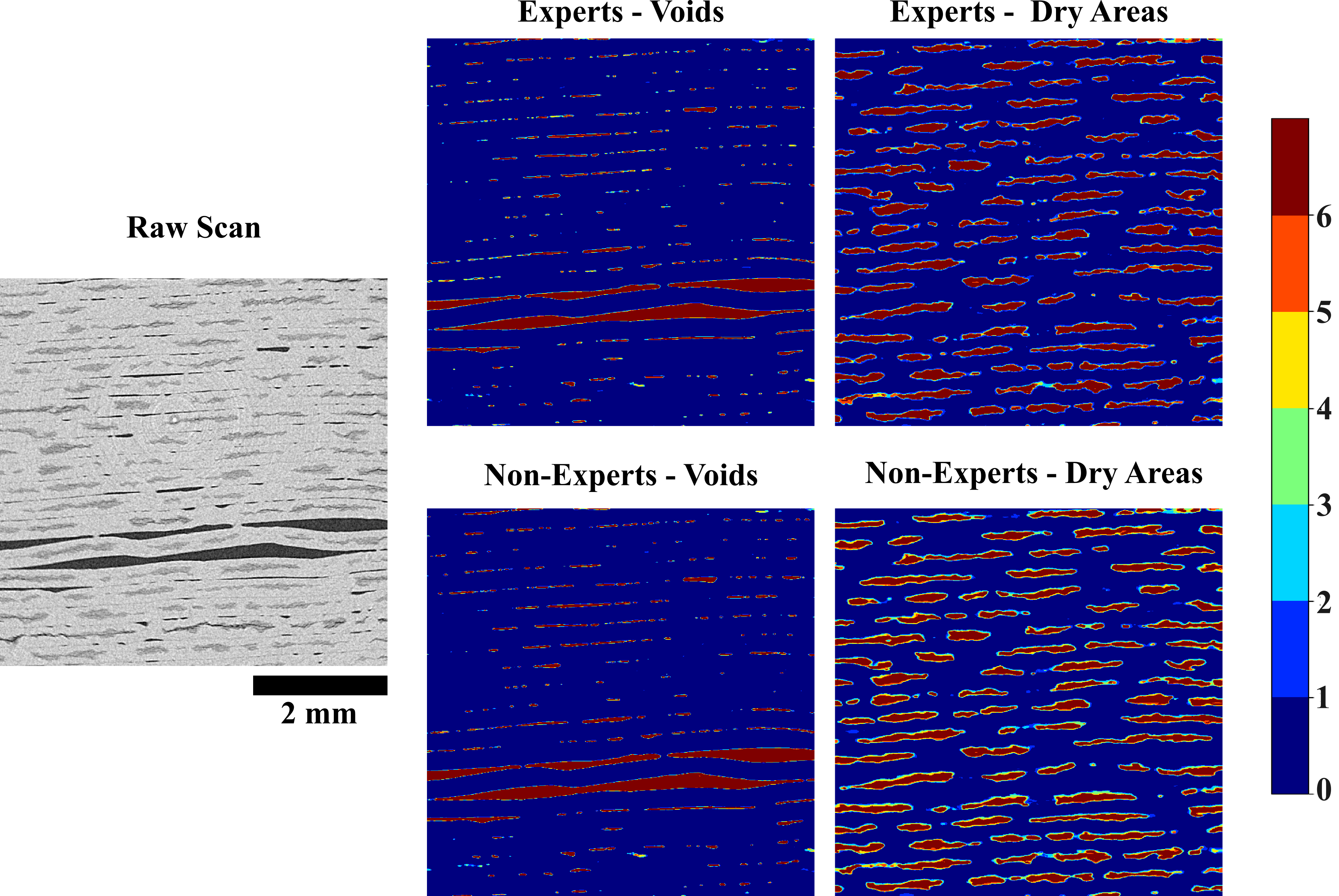 Higher degree of disagreement in the edges of the features of interest
Image Based Simulation For Industry (IbSim-4i)
18
Phase Segmentation – Qualitative Results
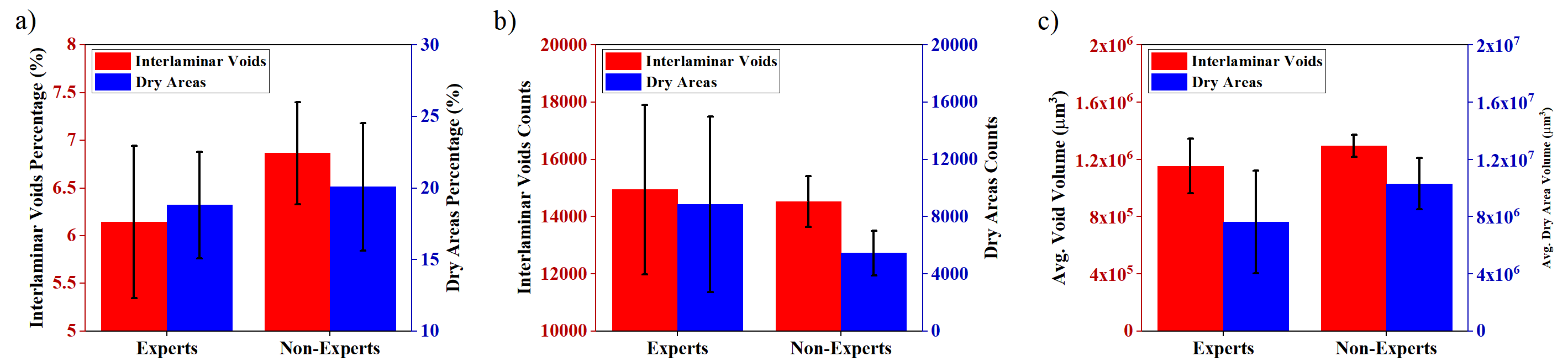 Both groups provide comparable quantitative segmentation results

Non-experts DL tend to overestimate the percentage of interlaminar voids and dry areas

Non-experts DL segment fewer but bigger objects
Image Based Simulation For Industry (IbSim-4i)
19
Deep Learning consistently outperforms Thresholding
Deep Learning successfully segments volumes with low porosity
Deep Learning provides a sharper and cleaner segmentation of dry areas
U-Net showed the best performance amongst the selected DL models
Both groups provide a comparable segmentation of voids and dry areas
Image Based Simulation For Industry (IbSim-4i)
20
Galvez-Hernandez P, Gaska K, Kratz J, Phase segmentation of uncured prepreg X-Ray CT micrographs, Composites Part A: Applied Science and Manufacturing, Volume 149, 2021
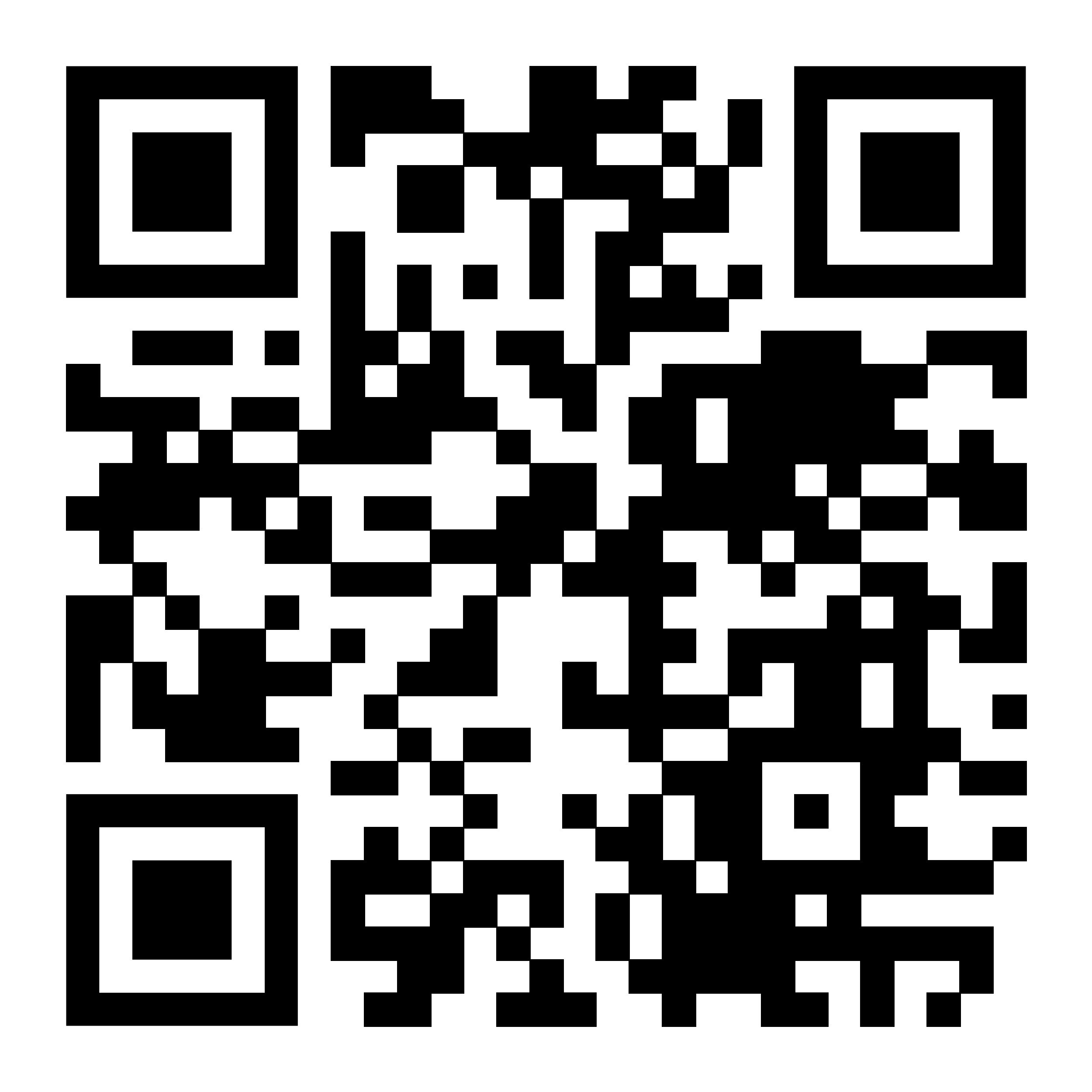 Image Based Simulation For Industry (IbSim-4i)
21
Acknowledgments
The authors would like to acknowledge Rolls-Royce plc for their support of this research through the Composites University Technology Centre at the University of Bristol, UK and the EPSRC grant Investigation of fine-scale flows in composites processing (EP/S016996/1)
Image Based Simulation For Industry (IbSim-4i)
22
Percentage Voids and Dry Area: DL Models Comparison
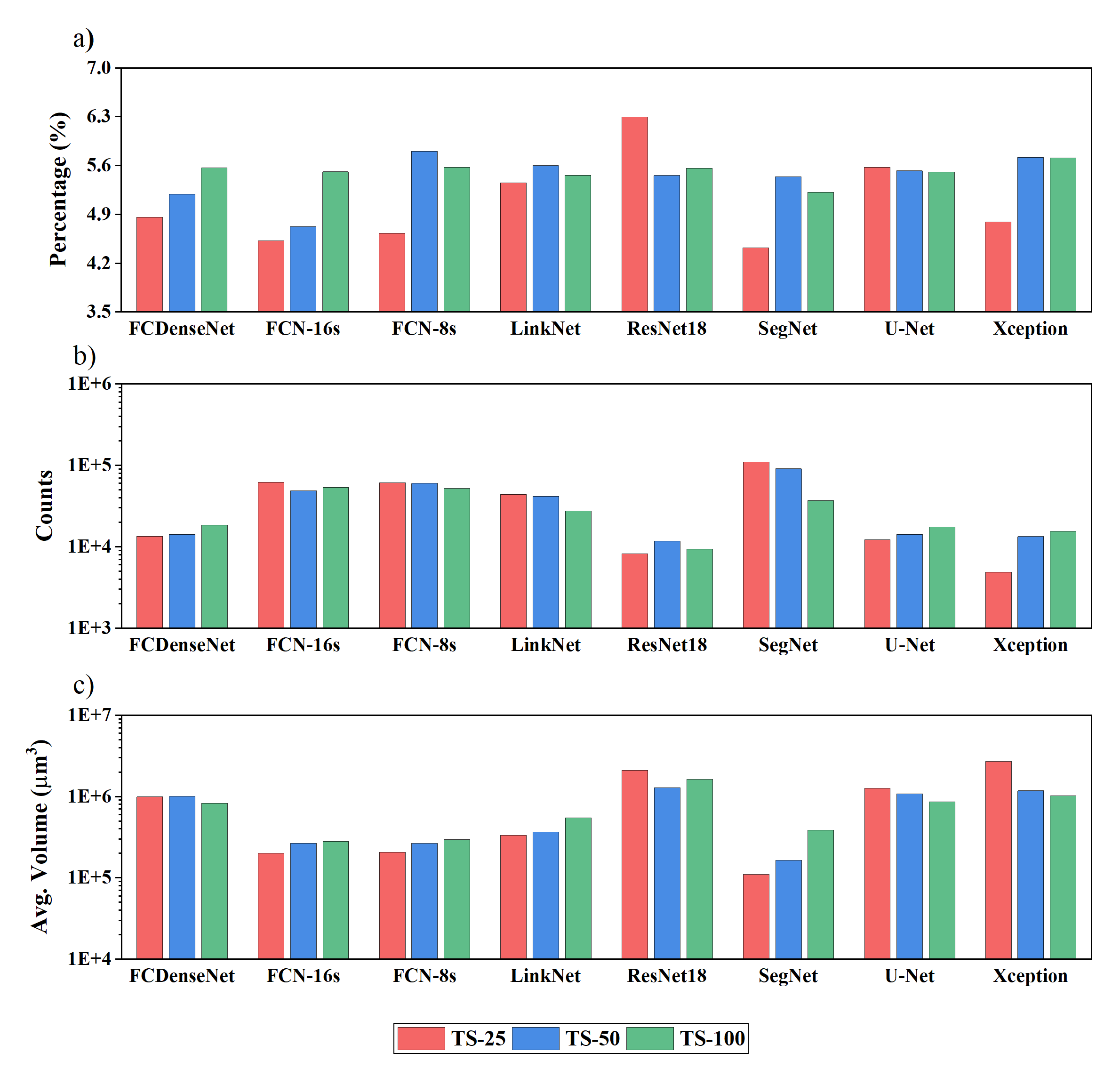 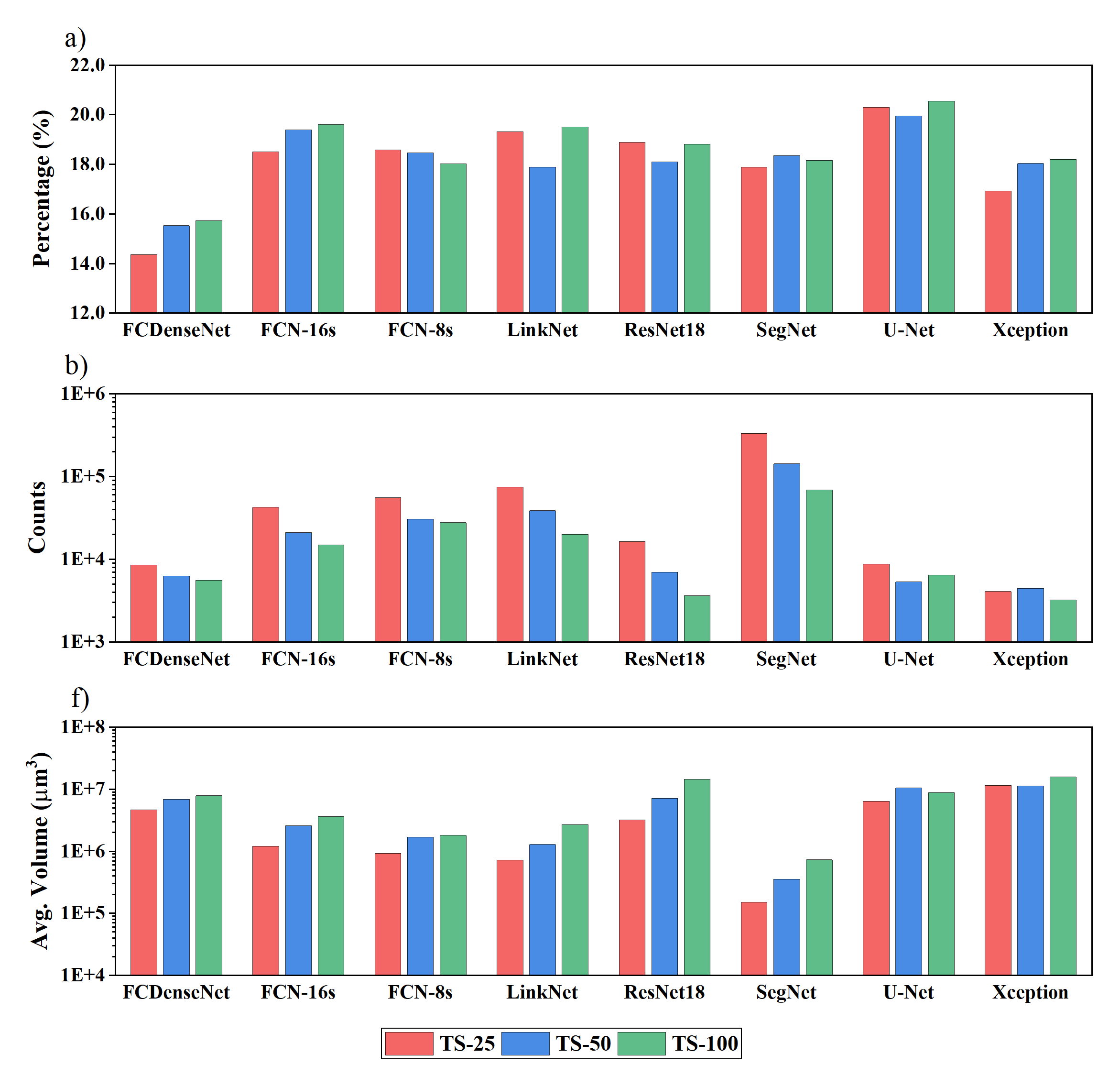 Image Based Simulation For Industry (IbSim-4i)